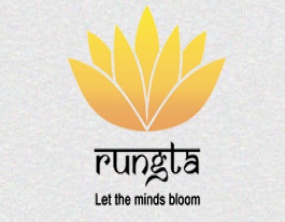 RUNGTA COLLEGE OF DENTAL SCIENCES & RESEARCH
HYPERSENSITIVITY
DEPARTMENT OF MICROBIOLOGY
1
Specific learning Objectives
At the end of this presentation the learner is expected to know ;
*Subtopic of importance
**  Cognitive, Psychomotor   or Affective 
# Must know , Nice to know  & Desire to know 
( Table to be prepared as per the above format )
2
Table of Content
Definition & Introduction
Classification of Hypersensitivity Reactions
Type 1, 2, 3 & 4 Hypersensitivity Reactions
Mediators of Hypersensitivity Reactions
3
HYPERSENSITIVITY
Dr Reena Kulshrestha, M.Sc, PhD
Denture hypersensitivities:
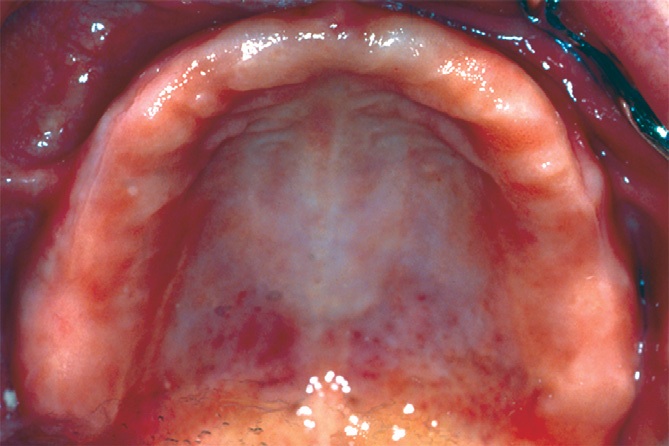 Dr Reena Kulshrestha, M.Sc, PhD
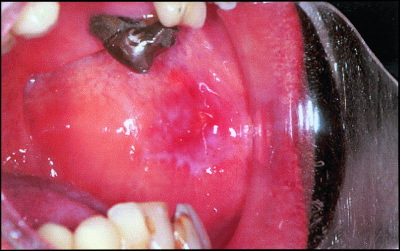 Agents causing hypersensitivity in dentistry;:
-Dentures 

-Latex {gloves allergy to doctors also}

-Titanium IMPLANTS and other metals.

-Sulphites (present as preservative
 in Local anasthetic agents like
 lignocaine).

-local anaesthetic AGENTS.

-dental materials.

-COLD AND HOT allergy
 etc.

-Tooth paste, mouth wash and   gum paints.
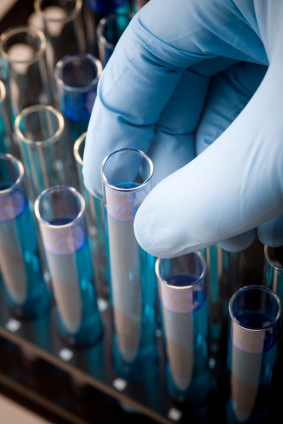 Dr Reena Kulshrestha, M.Sc, PhD
Definition:
Injurious consequences in the sensitized host, following contact with specific antigen is called as hypersensitivity.
When an allergen enters the host it sensitizes the Immune System & leads to priming of B or T lymphocytes – this dose of antigen is called as Sensitizing Dose or Priming Dose.
When again the identical or Immunologically closely related antigen enters the same host, Ag–Ab reaction takes place which results into hypersensitivity -  this dose of antigen is called as Shocking Dose.
Dr Reena Kulshrestha, M.Sc, PhD
Definition:
These are cause by activity of immune system detrimental to the host in response to exposure of the antigen to the immune cells of the body.


  Can be classified into 4 types:
Dr Reena Kulshrestha, M.Sc, PhD
CLASSIFICATION
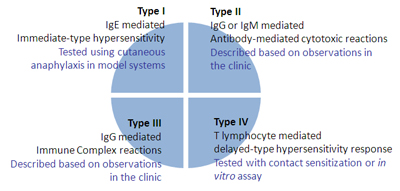 Dr Reena Kulshrestha, M.Sc, PhD
MODE OF ACTION
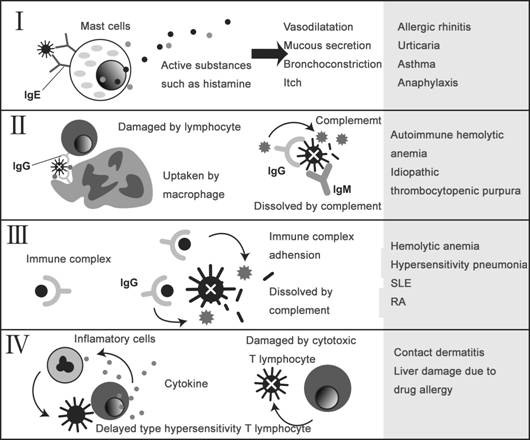 Dr Reena Kulshrestha, M.Sc, PhD
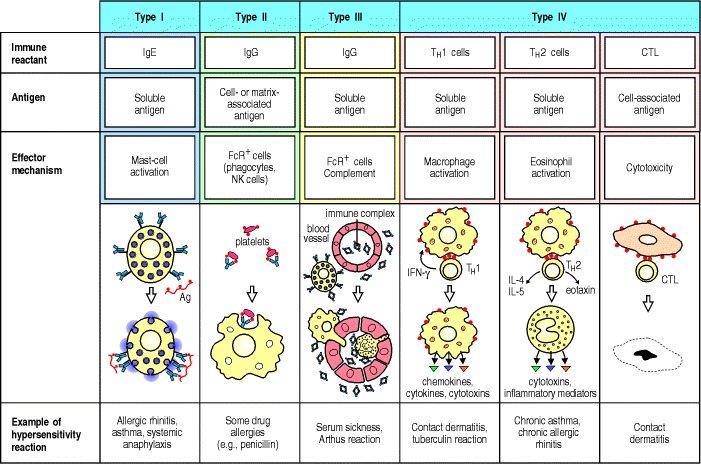 Dr Reena Kulshrestha, M.Sc, PhD
Type-1 hypersensitivity
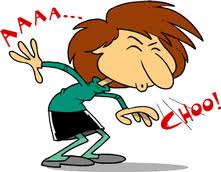 Dr Reena Kulshrestha, M.Sc, PhD
Etiological agents
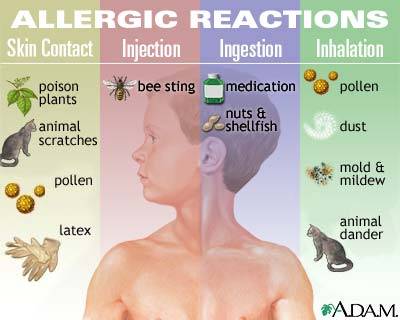 Dr Reena Kulshrestha, M.Sc, PhD
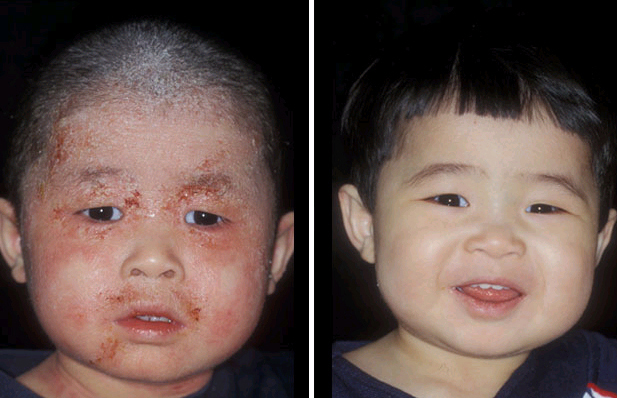 before
after
Atopic dermatitis
Dr Reena Kulshrestha, M.Sc, PhD
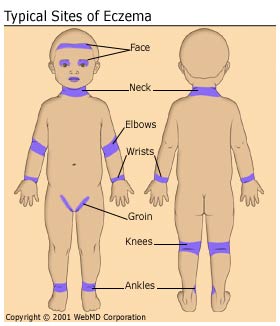 Dr Reena Kulshrestha, M.Sc, PhD
FOOD   ALLERGIES
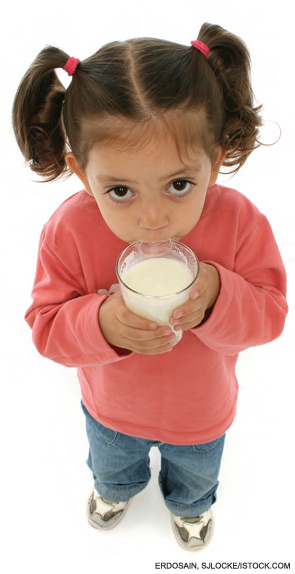 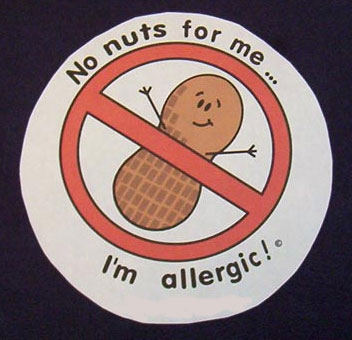 Dr Reena Kulshrestha, M.Sc, PhD
HAY FEVER {SEASONAL  ALLERGIC  RHINITIS}
Dr Reena Kulshrestha, M.Sc, PhD
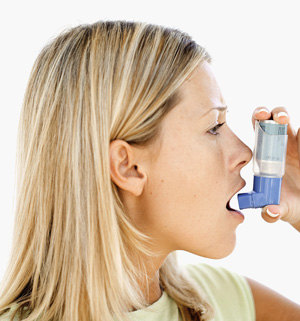 USE 

OF
 
INHALER

 FOR
 
ASTHMA
Dr Reena Kulshrestha, M.Sc, PhD
Type-1 pathogenesis
Dr Reena Kulshrestha, M.Sc, PhD
TYPE I. IMMEDIATE OR ANAPHYLACTIC HYPERSENSITIVITY
	- Antibody involved: IgE 
	- effector cells : tissue mast cells and circulating basophils
	- mediators: histamine, Eosinophil Chemotactic Factor (ECF)
	- Clinical States: Hay fever, asthma, eczema, anaphylactic  shock, helminthic infxn
Dr Reena Kulshrestha, M.Sc, PhD
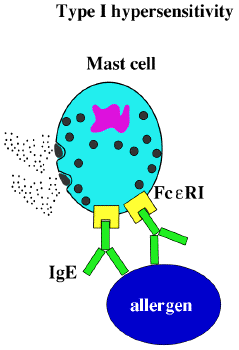 Dr Reena Kulshrestha, M.Sc, PhD
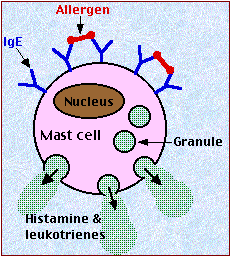 Dr Reena Kulshrestha, M.Sc, PhD
1st contact of Ag with circulating B-lymphocytes with Fab portion of Ab present on surface.


Activation of B-lymphocytes present it to T-cell which differentiate into TH-2 which releases mediators  VIZ..    IL-4, IL-5 which causes activation of B-cell into plasma cell.

			IgE secretion plasma cell formed by activated   B-lymphocytes.

IgE binds to Fc - receptors on mast cells, basophils 
[effector cells of type-1 reactions.]
Dr Reena Kulshrestha, M.Sc, PhD
Sensitization of effector cells.

During 2nd contact with same Ag by IgE on effector cells set cell damage.

Membrane lysis, influx of Na+ & water leading to degranulation of mast cell

Pro - inflammatory substance like histamine, leukotrienes, prostaglandin etc leads to inflammation
Dr Reena Kulshrestha, M.Sc, PhD
- increase vascular  permeability.

- smooth muscle contraction.

- early vasoconstriction followed by vasodilation.

- increase gastric secretion

- increased nasal &lacrimal secretion.

- increase migration of eiosinophil &basophil to site of local injury.; as wel as eiosinophilia  & basophilia.
Dr Reena Kulshrestha, M.Sc, PhD
TYPE 1 HYPERSENSITIVITY ANAPHYLAXIS
This is the CLASSICAL IMMEDIATE HYPERSENSITIVITY REACTION.
A very minute dose, antigens & haptens  can sensitise the host & induce anaphylaxis.
There should be interval of 2-3 weeks between Sensitising Dose & Shocking Dose.
The Shocking Dose is effective when given Intravenously, less effective Intraperitoneally, Subcutaneously & least effective Intradermally.
Dr Reena Kulshrestha, M.Sc, PhD
The clinical effects  are due to smooth muscle contraction or increased vascular permeability.


Other changes seen are edema, decreased coagulability of blood, fall in blood pressure, temperature, Leucopenia, Thrombocytopenia.
Dr Reena Kulshrestha, M.Sc, PhD
SYMPTOMS & SIGN OF ANAPHYLACTIC SHOCK
Itching of scalp & tongue, Flushing of the skin over the whole body, Difficulty in breathing due to bronchial spasm, Nausea, Vomiting, Abdominal pain, Diarrhoea- sometimes with blood in the stool, Acute hypotension, Loss of consciousness & Death follows.
Dr Reena Kulshrestha, M.Sc, PhD
Human Anaphylaxis is mostly seen following Injections of Antibiotics or other drugs & Insect stings.

Adrenaline 0.5ml of a 1 in 1000 solution –subcutaneously or Intramuscularly – dose repeated up to a total of 2ml over 15 mins.
Dr Reena Kulshrestha, M.Sc, PhD
CUTANEOUS ANAPHYLAXIS
When shocking dose of antigen is given Intradermally to a sensitized host – it develops a Wheal & Flare response( Local anaphylaxis) characterized by pale central area of puffiness due to edema( Wheal) & hyperemia & subsequent Erythema (Flare).
It is useful in testing for hypersensitivity & identifying the allergen.
Skin test may lead to serious even Fatal Reaction so Adrenaline is kept ready.
Dr Reena Kulshrestha, M.Sc, PhD
PASSIVE CUTANEOUS ANAPHYLAXIS
When a small volume of antibiotics are given Intradermally in normal animal, followed by mixture of Antigen & dye (Evan’s blue) given Intravenously after 4-24 hrs – host develops immediate blueing at the site of intradermal injury due to vasodialation & increased capillary permeability- Wheal & Flare Reaction.
It is used to detect human IgG as it is heterotropic & not IgE as it is homotropic.
Dr Reena Kulshrestha, M.Sc, PhD
MECHANISM OF ANAPHYLAXIS
Only Cytotropic IgE participate( IgE bound to surface receptors on Mast cells & Basophils by Fc end) & not circulatory IgE.
When shocking dose of antigen is given, Ag combine with cell bound IgE on mast cells rapidly, the Ag-Ab complex stimulates mast cells & basophils to release mediators resulting in the clinical manifestation of Anaphylaxis.( the Ag – Ab crosslinking increases the permeability of the cells to Ca++ & leads to degranulation , with release of biologically active substances)
Dr Reena Kulshrestha, M.Sc, PhD
PRIMARY MEDIATORS OF ANAPHYLAXIS
HISTAMINE: 
It is most important vasoactive amine, formed by decarboxylation of Histidine found in granules of mast cells , basophils & plateletes.
When released in the skin, histamine stimulates sensory nerve producing burning & itching sensations.
It causes vasodialation & hyperemia by an Axon reflex(Flare Effect) & edema by increasing capillary permeability ( Wheal Effect), vasodialation (in organs including Vasculature, Intestine, Uterus & Bronchioles), & smooth muscle contraction.
Dr Reena Kulshrestha, M.Sc, PhD
PRIMARY MEDIATORS contd.
2. SEROTONIN: 5 Hydroxy Trytamine
It is formed by decarboxylation of Tryptophan.
It is found in Intestinal Mucosa , Brain Tissues & Plateletes.
It causes smooth muscle contraction, increased capillary permeability & vaso-constriction.
Dr Reena Kulshrestha, M.Sc, PhD
PRIMARY MEDIATORS contd.
CHEMOTACTIC FACTOR:
They are acidic tetrapeptides released from mast cells granules which are strongly chemotactic for Eosinophil( ECF-A), & contribute to eosinophilia.( a hypersensitivity feature)
NCF-A – attracts neutrophils

4. HEPARIN: It is Acidic Mucopolysaccharide.

5. PROTEASES & HYDROLASES:  Enzymatic mediators released from mast cells.
Dr Reena Kulshrestha, M.Sc, PhD
SEC. MEDIATORS OF ANAPHYLAXIS
PROSTAGLANDINS & LEUCOTRIENES : 
They are derived from 2 different pathways- the Lipoxygenase pathway leads to formation of leucotrienes, the Cyclo-Oxygenase pathway leads to formation of Prostaglandins & Thromboxane.
They produce slow, sustained contraction of smooth muscle so called as Slow Reacting Substance of Anaphylaxis(SRS-A)
Prostaglandins  F2a & Thromboxane A2 are powerful, transient bronchoconstrictors.
Dr Reena Kulshrestha, M.Sc, PhD
SECONDARY MEDIATORS contd.
2.PLATELET ACTIVATING FACTOR ( PAF):
It is low molecular weight lipid released from Basophils which causes aggregation of platelet & release of their vasoactive amine.
3. OTHER MEDIATORS : 
Anaphylatoxin released  by Complement Activation & Bradykinin & other Kinins formed from Plasma Kininogens.
* ANAPHYLACTOID REACTION : Intravenous injection of peptone, trypsin & other substances provokes anaphylactoid reaction . The clinical resemblance is due to same chemical mediators but it has no immunological basis & is non – specific.
Dr Reena Kulshrestha, M.Sc, PhD
ATOPY     ( OUT OF PLACE)
It was introduced by Coca-1923, to naturally occurring familial Hypersensitivity of human typified by Hay fever & Asthma.
The common antigens are –Inhalants- pollen, house dust, Ingestants – egg & milk, some are Contact Allergens to which Skin & Conjuctiva may be exposed, When given Intradermally they induce IgE antibodies.
Dr Reena Kulshrestha, M.Sc, PhD
Atopy sensitisation is developed spontaneously following natural contact with Atopens.
It runs in families ( inheritance is not to a particular antigen but the tendency to produce IgE in large amount)
Atopic Antibodies does not pass through placenta.
It is associated with defeciency of IgA.
Dr Reena Kulshrestha, M.Sc, PhD
ATOPY contd.
The symptoms are produced by release of pharmacologically active substances following combination of Antigen & Cell fixed IgE.
The reaction occurs at the site of entry- Conjuctivitis – Eyes, Rhinitis – Respiratory tract, Gastrointestinal – intestine, Dermatitis – skin, Some times effect may be at remote site- Urticaria – ingestion of Allergen
Dr Reena Kulshrestha, M.Sc, PhD
TYPE-1 AND DENTISTRY
SYMPTOMS ARE HIVES, SWELLING, BURNING, BRONCHOSPASM ,VOMITTING , NAUSEA, DIARROHEA, HYPOTENSION  BREATHLESSNESS ETC.

ANAPHYLAXIS IS SEVERE MANIFESTATION OF TYPE 1 AND FATAL TOO.

ALLERGY TO KIWI, TOMATO, CHESTNUT, AVOCADOS, BANANA  HAS  SOMEWHAT CROSS ALLERGY  WITH  LATEX TOO.
Dr Reena Kulshrestha, M.Sc, PhD
TYPE II HYPERSENSITIVITYCYTOLYTIC & CYTOTOXIC
They involve combination of IgG ( rarely IgM) with antigenic determinants on the surface of cells & then causes –
Phagocytosis of cell through Opsonic or Immune Adherence.
Cytotoxicity by NK cells.
Lysis through activation of Complement System
Example- Lysis of RBC’S by antierythrocyte antibodies in autoimmune anemias & hemolytic disease of newborn.
Dr Reena Kulshrestha, M.Sc, PhD
TYPE II. CYTOTOXIC HYPERSENSITIVITY

Antibody involved: IgG and IgM 
Reactions involved antibodies directed to antigen on surface of specific cells or tissues resulting to cytolysis
Clinical states: rxns to plt. transfusions, Goodpasture’s syndrome, 	Myasthenia gravis
Dr Reena Kulshrestha, M.Sc, PhD
TYPE -2 HYPERSENSITIVITY
Dr Reena Kulshrestha, M.Sc, PhD
BINDING OF Ag with FAB portion of Ab present on target  B-cell (Ag are not solube here rather  attach to some APC)

The un-attach Fc fragement of Ab detaches and binds to complement.


Activation of Classical pathway of complement system.
	1]C3b causes opsonisation.
	2] ADCC
	3]Complement mediated inflammation.
Dr Reena Kulshrestha, M.Sc, PhD
EFFECTOR MECHANISM OF TYPE 2
1) OPSONISATION AND FC- receptor mediated phagocytosis: 
ag-ab complex -> complement activation -> MAC (membrane attack complex formation) -> opsonisation by C3 & C4  and Fc receptor -> phagocytosis.
In low conc. of ab, complement independent mechanism that is ADCC (Antibody Dependent Cellular Toxicity) occur which is mediated by  Neutrophil, Macrophages, NKcells. 
2) COMPLEMENT AND Fc MEDIATED INFLAMMATION: When ab gets deposited in blood vessel it causes activation of complement and leads to inflammation at the site of deposition.
3) ANTIBODY MEDIATED CELLULAR DYSFUNCTION: Ab directed against cell surface receptors impair cell’s function without cell injury or inflammation.
Dr Reena Kulshrestha, M.Sc, PhD
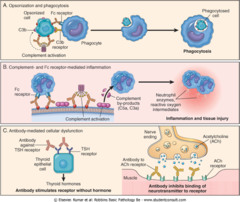 Dr Reena Kulshrestha, M.Sc, PhD
Myaesthenia gravis
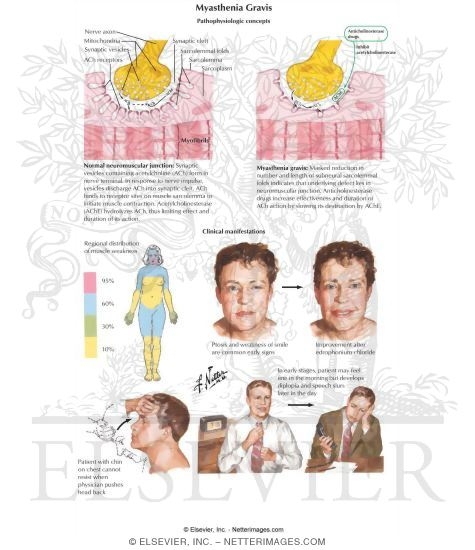 Dr Reena Kulshrestha, M.Sc, PhD
TYPE III. IMMUNE COMPLEX HYPERSENSITIVITY

 Antibody involved: IgG and IgM

Affects organs where antigen-antibody reactions are deposited

Clinical states: Arthus reaction, Rheumatoid arthritis, SLE, glomerulonephritis, serum sickness
Dr Reena Kulshrestha, M.Sc, PhD
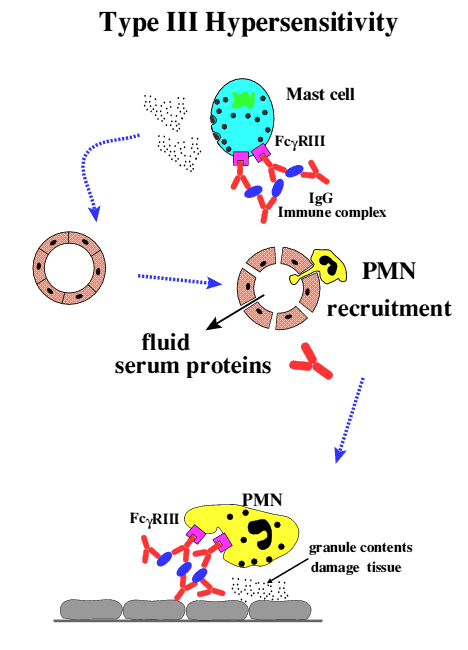 Dr Reena Kulshrestha, M.Sc, PhD
PHASE(1) OR IMMUNE COMPLEX DISEASE CHARCTERISED BY FORMATION OF ANTIBODY ABOUT 5 DAYS AFTER ANTIGEN  INVASION.

PHASE (II) OR PHASE OF IMMUNE COMPLEX DEPOSITION: IN GLOMERULI,  JOINTS, SKIN, HEART, SEROSA & BLOOD VESSELS.

PHASE III: PHASE OF IMMUNE COMPLEX MEDIATED INFLAMMATION: SEEN IN 10 DAYS AFTER ANTIGEN INGESTION, LEADING TO GLOMERULONEPHRITIS, VASCULITIS, ARTHRITIS.
Dr Reena Kulshrestha, M.Sc, PhD
IMMUNE COMPLEX ALSO CAUSES :
 (A) ACTIVATION OF COMPLEMENT CASCADES RESULITNG IN NEUTROPHILLIC INFILTRATION.,  VASODILATION, EDEMA.
(B)  ACTIVATION OF COAGULATION CASCADE AND MICROTHROMBI 	FORMATION.
(C ) BLOOD VESSELS SHOWS PRESENCE OF FIBRINOID NECROSIS   & NECROTISING VASCULITIS.
Dr Reena Kulshrestha, M.Sc, PhD
TYPE III HYPERSENSITIVITYIMMUNE COMPLEX DISEASE
1.ARTHUS REACTION: It is local manifestation of generalized hypersensitivity.
In this tissue damage occurs due to formation of Ag-Ab ppt causing complement activation & release of inflammatory molecules, this leads to increased vascular permeability & infiltration of the site by neutrophils.
Dr Reena Kulshrestha, M.Sc, PhD
Leucocyte – Platelet thrombi are formed that reduce blood supply & lead to tissue necrosis.
The Arthus reaction can be passively transferred with sera containing precipitating antibodies (IgG , IgM) in high titre.
Dr Reena Kulshrestha, M.Sc, PhD
TYPE III Hs contd.
2. SERUM SICKNESS : This is systemic form of Type III Hs.
It appears after 7 – 12 days following single injection of high conc. of foreign serum such as Diptheria antitoxin.
The clinical syndrome consists of fever, Lymphadenopathy, Splenomegaly, Arthritis, Endocarditis, Vasculitis, Glomerulonephritis,, Urticarial Rashes, Abdominal Pain, Nausea & Vomiting.
Dr Reena Kulshrestha, M.Sc, PhD
TYPE III Hs contd.
The pathogenesis is due to deposition of Immune Complex on the endothelial lining of blood vessel in various parts of body, causing inflammatory infiltration.
The plasma level falls due massive complement activation & fixation by Ag-Ab complexes.
In Serum Sickness single injection serve both as sensitising & shocking dose
Dr Reena Kulshrestha, M.Sc, PhD
TYPE IV. CELL-MEDIATED/DELAYED-TYPED HYPERSENSITIVITY

Reaction involves sensitized T cells and release of its lymphokines as mediators and amplifiers

Mediated by cells rather than antibodies

Clinical states: Contact dermatitis, GVHD 
 reactions, Transplant rejection, PPD  (Tuberculin Test for MTB)
Dr Reena Kulshrestha, M.Sc, PhD
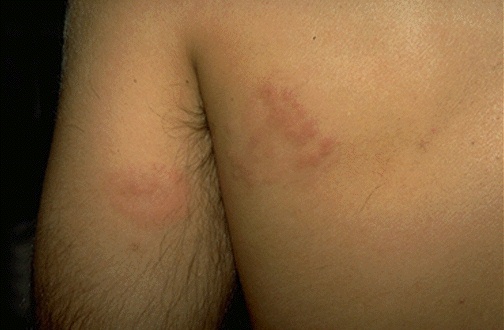 Dr Reena Kulshrestha, M.Sc, PhD
Type-4 hypersensitivity
Entry of Ag, recognized by CD+8, basophil, 
mast cell and processed  by APC             

Migrate to lymph node, presents Ag to helper T-cell  [CD+4]
  
T-cell differentiate into TH-1 

SENSITIZE  TH-1 remain in MEMORY pool.

On re-exposure of same Ag.           


release of cytokines like substances
Dr Reena Kulshrestha, M.Sc, PhD
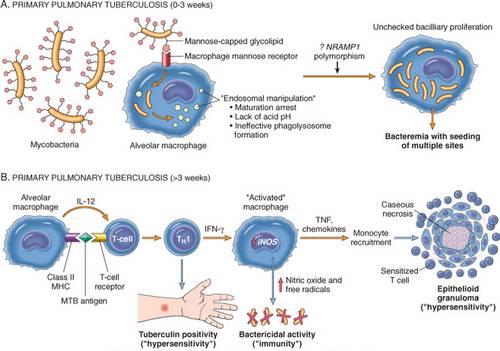 Dr Reena Kulshrestha, M.Sc, PhD
TNF- alfa        extravasation of lymphocytes,      monocytes.
IFN-Y       activation of macrophages.
IL-1,2       produce by macrophage and  dendritic cell critical in pathogenesis as induces TH-1 
IL-2      causes proliferation of ag spc T-cells
Above  events leads to granuloma-formation.
Effect prolonged & may last for 14 days.
Ex: T.B., leprosy, virally infected cell, malignant cell, organ- transplantaion, garft-versus host reaction.
Dr Reena Kulshrestha, M.Sc, PhD
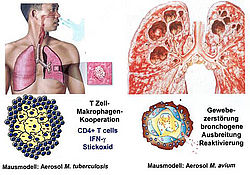 Dr Reena Kulshrestha, M.Sc, PhD
TYPE IV HYPERSENSITIVITYDELAYED HYPERSENSITIVITY
They are provoked by Intracellular microbial infection or haptens, when applied on skin evolve slowly & consists of mixed cellular reaction involving Lymphocyte & Macrophages.
The sensitised Lymphocytes on contact with specific Antigens, release Lymphokines that cause biological effect on Leucocytes, Macrophages & tissue cells.
Dr Reena Kulshrestha, M.Sc, PhD
It cannot be passively transferred by serum but by Lymphocytes or the transfer Factor.

 Two Types Of Delayed Hypersensitivity :
TUBERCULIN TYPE
CONTACT DERMATITIS TYPE
Dr Reena Kulshrestha, M.Sc, PhD
TYPE IV Hs - Delayed Hs contd.
1.TUBERCULIN TYPE :
When a small dose of Tuberculin is injected Intradermally in an individual sensitised to Tuberculoprotein by prior infection or immunisation, an indurated inflammatory reaction develops at the site within 48-72 hrs.
In unsensitised it provokes no response.
Seen with many infections like Bacteria, Virus, Fungi, Parasite(with sub-acute or chronic infection & intracellular pathogen)
Dr Reena Kulshrestha, M.Sc, PhD
Delayed Hypersensitivity contd.
2. CUTANEOUS BASOPHIL TYPE :
A local reaction resembling Tuberculin is produced by Intradermal injection of some antigens.
It can be passively transferred by serum.
*CONTACT DERMATITIS TYPE :
Delayed hypersensitivity sometimes result from skin contact with metals such as Nickle, Chromium, Picryl chloride, Dinitrochlorobenzene, Penicillin, Toileteries.
Dr Reena Kulshrestha, M.Sc, PhD
IMPLANT INDUCED TYPE-4 REACTION
10 DAYS AFTER IMPLANT REMOVAL
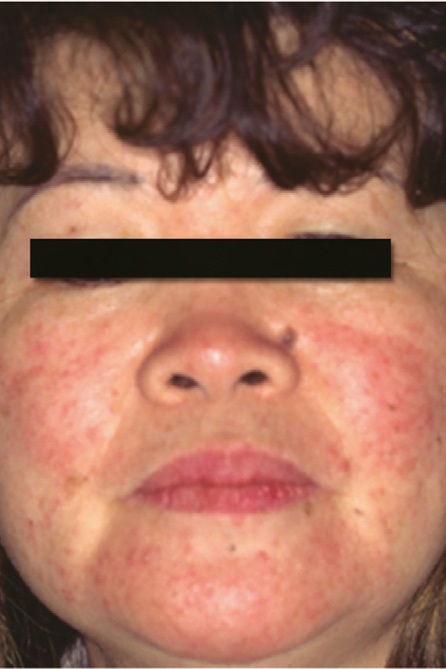 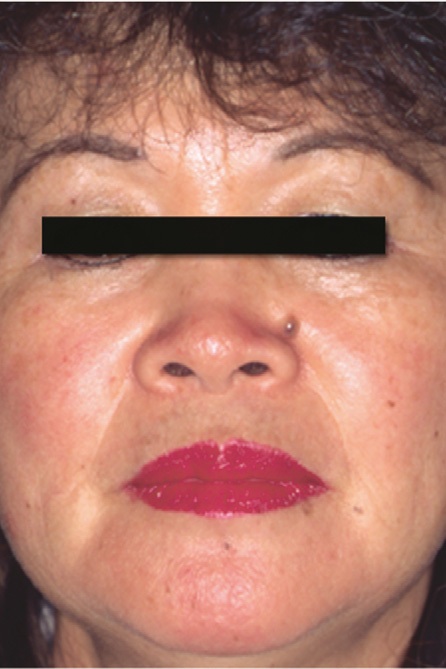 Dr Reena Kulshrestha, M.Sc, PhD
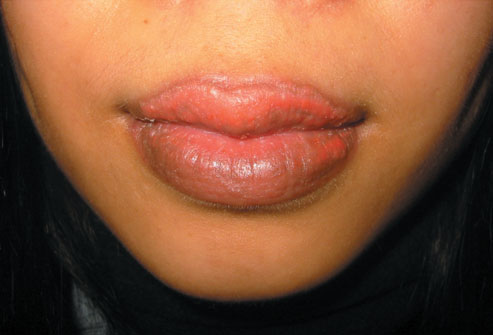 Dr Reena Kulshrestha, M.Sc, PhD
TYPE-4 AND DENTISTRY

ASSOCIATED MAINLY WITH PROSCESSED NATURAL RUBBER  i.e; latex 

Symptoms usually takes hours and days 

After exposure and consist of scabbing, soreness, itching, Redness, vesicles,

Cessation of symptoms occur in weeks after removal Of offending allergens.
 

NOTE: IT DOES NOT INVOLVES Ab.
Dr Reena Kulshrestha, M.Sc, PhD
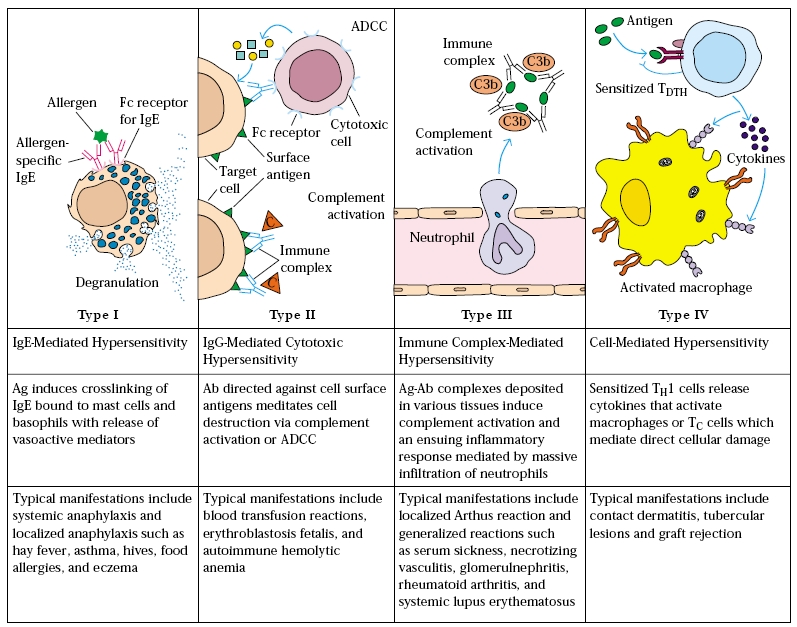 Dr Reena Kulshrestha, M.Sc, PhD
Dr Reena Kulshrestha, M.Sc, PhD
CONCLUSION
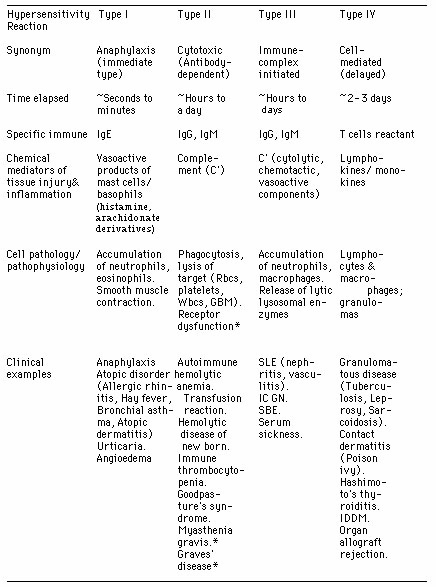 Dr Reena Kulshrestha, M.Sc, PhD
TAKE HOME MESSEGE/ FOR THE TOPIC COVERED (SUMMARY)
At the end of this Topic students must be equipped about Hypersensitivity Reactions and its consequences
Dr Reena Kulshrestha, M.Sc, PhD
REFERENCES
Microbiology – Prescott, et al.
Microbiology – Bernard D. Davis, et al.
Clinical & Pathogenic Microbiology – Barbara J Howard, et al.
Immunology an Introduction – Tizard.
Immunology 3rd edition – Evan Roitt, et al.
Medical Microbiology – Greenwood
Textbook of Microbiology – Ananthnarayan
The short Text Book of Microbiology – Satish Gupte
74
Question & Answer Session
Students should be given opportunity to ask question for clarifying for their understand/ confusions. Teachers must spend 5-10 minutes for this to improve the output.
75
THANK YOU
Dr Reena Kulshrestha, M.Sc, PhD